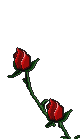 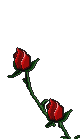 সবাইকে শুভেচ্ছা
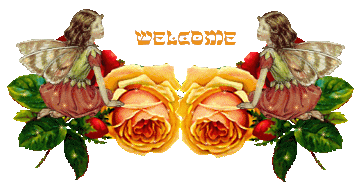 উপস্থাপনায়
অপূর্ব কুমার দাশ
সহকারি শিক্ষক 
লিটল বাডস’ কিন্ডারগার্টেন
লখপুর, ফকিরহাট, বাগেরহাট।
পাঠ পরিচিতি
শ্রেণিঃ পঞ্চম
বিষয়ঃ প্রাথমিক বিজ্ঞান
পাঠের শিরোনামঃ আমাদের জীবনে প্রযুক্তি
পাঠ্যাংশঃ কৃষিতে প্রযুক্তির প্রভাব ।
সময়ঃ ৪৫ মিনিট
তারিখঃ ০৪/০১/২০১৯
শিখনফল
প্রাচীন কৃষি প্রযুক্তিগুলোর নাম বলতে পারবে।
আধুনিক কৃষি প্রযুক্তিগুলোর নাম বলতে পারবে।
কৃষি প্রযুক্তি পরিবর্তনের কারণ দুটো লিখতে পারবে ।
কৃষি প্রযুক্তির তিনটি যুগ কী কী তা লিখতে পারবে ।
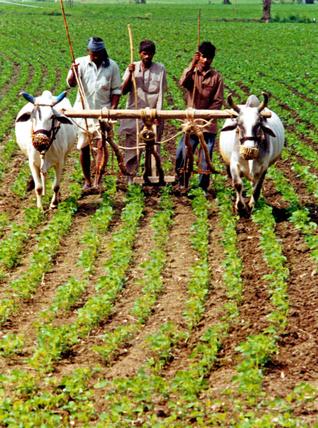 প্রাচীন  প্রযুক্তিতে কৃষি কাজ
কৃষিতে প্রযুক্তির প্রভাব
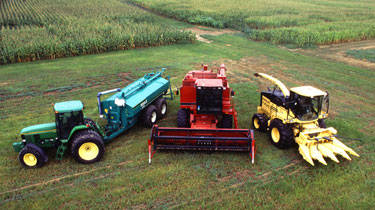 এ গুলো হল প্রাচীন কৃষি প্রযুক্তি
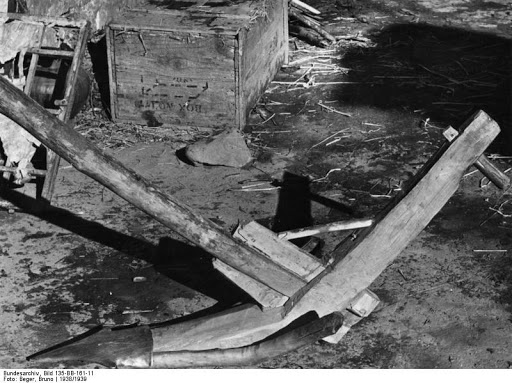 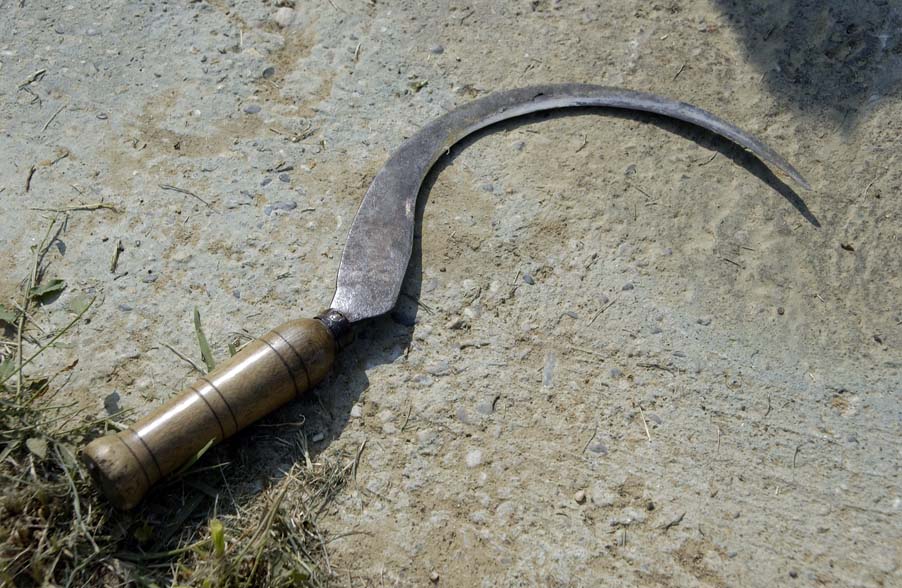 লাঙ্গল
কাস্তে
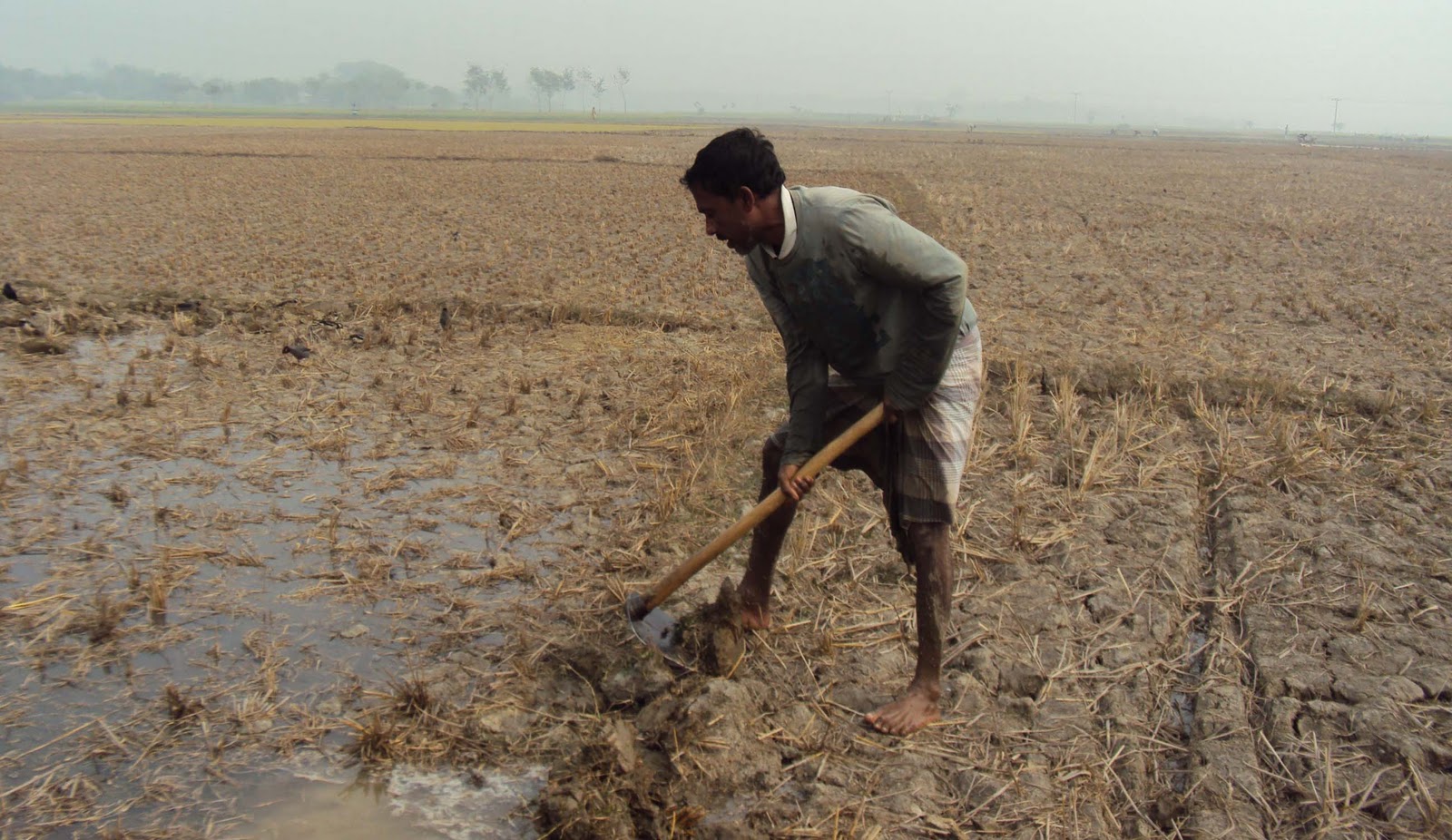 কোদাল
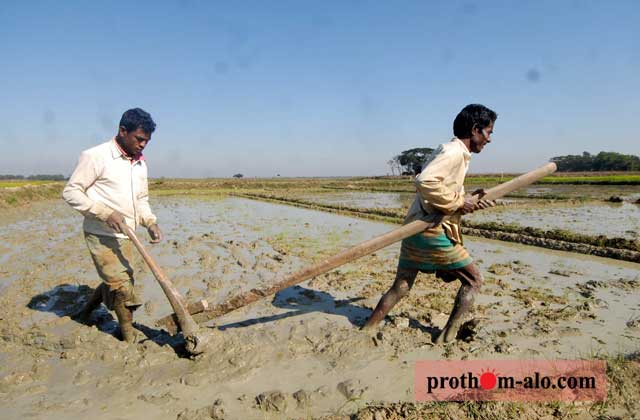 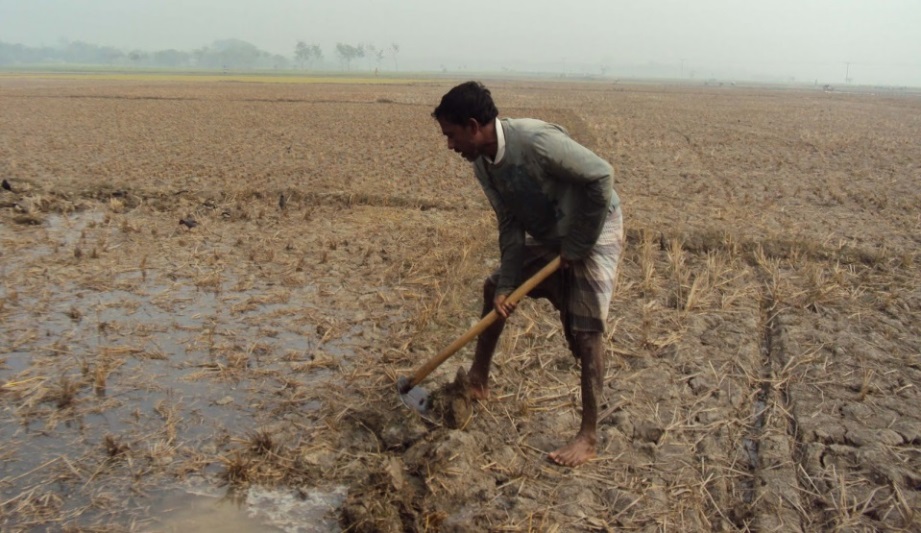 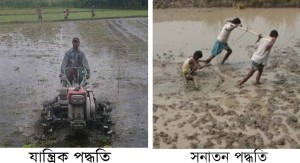 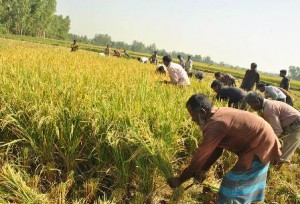 প্রাচীন পদ্ধতিতে কৃষিকাজ
কৃষি প্রযুক্তিতে বড় ধরণের পরিবর্তন এলো দুটি কারণেঃ
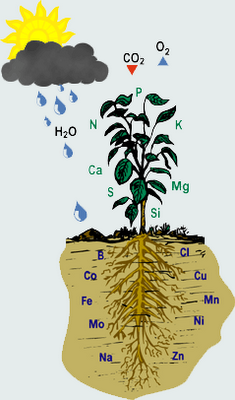 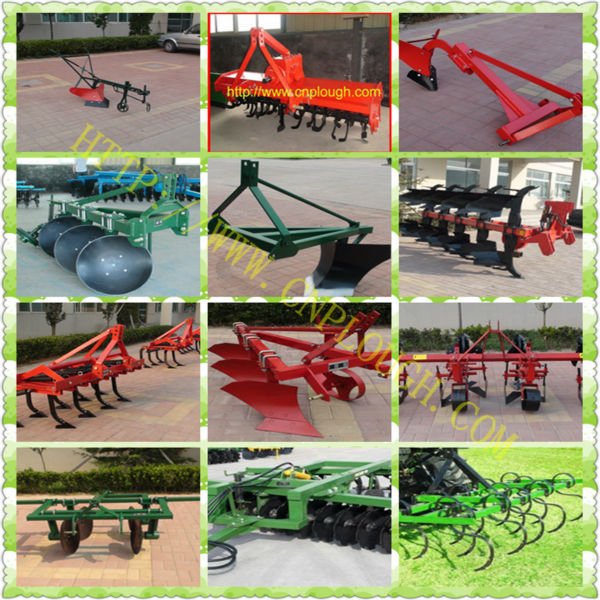 উদ্ভিদ বিজ্ঞানীদের আবিষ্কার
নতুন কৃষি যন্ত্রের উদ্ভাবন
কৃষি প্রযুক্তি অগ্রগতির প্রথম যুগ
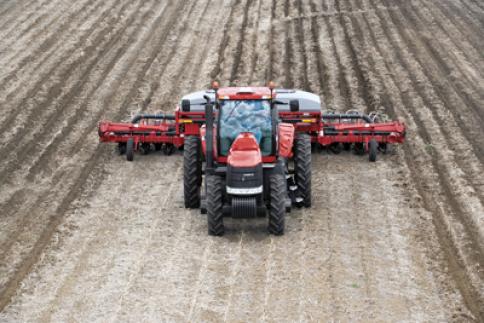 ট্রাক্টর
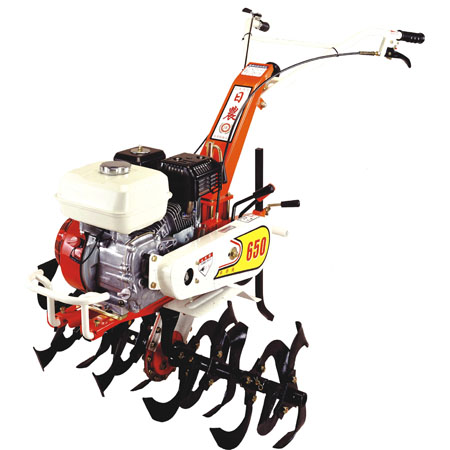 হাত  ট্রাক্টর
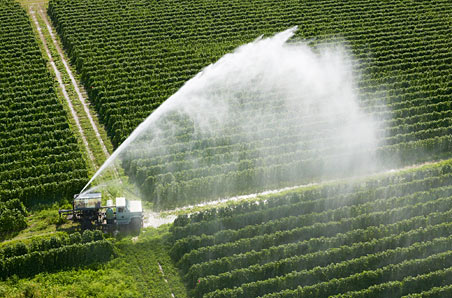 সেচ মেশিন
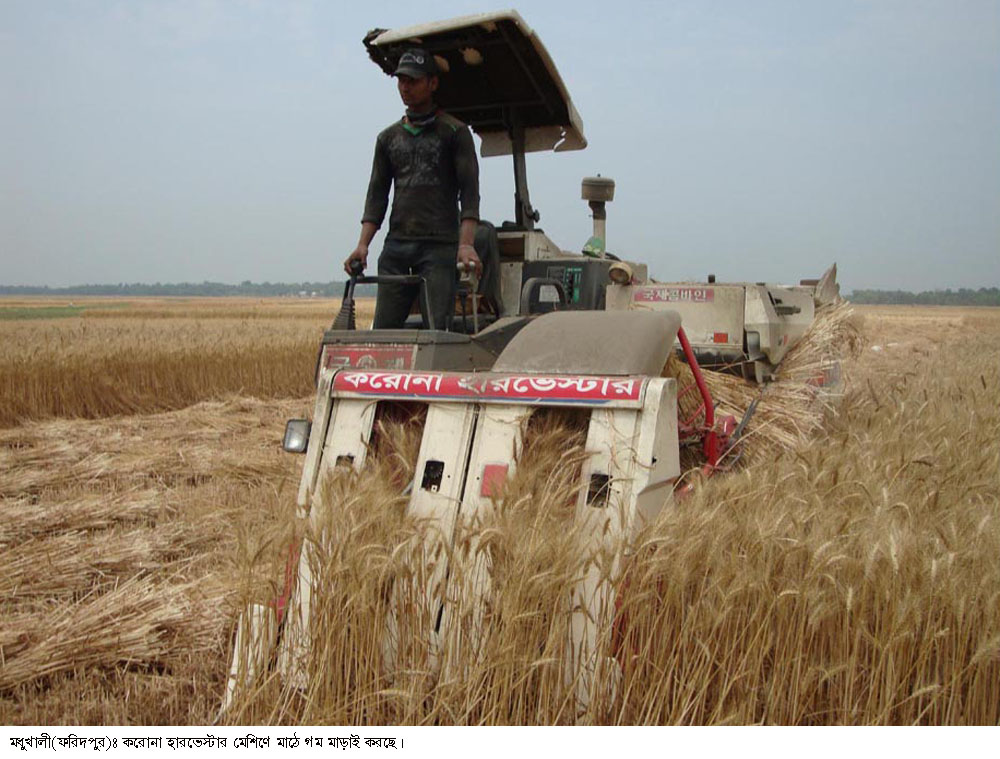 ফসল কাটার মেশিন
কৃষি প্রযুক্তি অগ্রগতির দ্বিতীয় যুগ
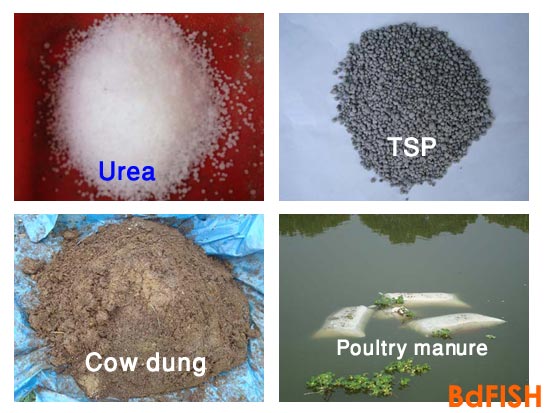 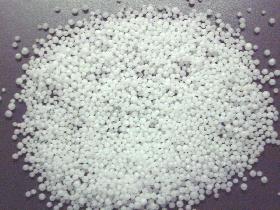 রাসায়নিক সার
কৃষি প্রযুক্তি অগ্রগতির তৃতীয় যুগ
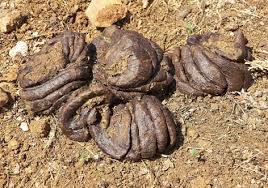 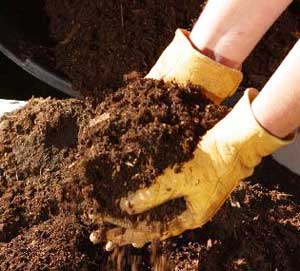 জৈব সার
জৈব প্রযুক্তিতে উন্নত পশু সম্পদও সৃষ্টি করা হয়
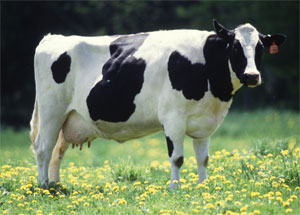 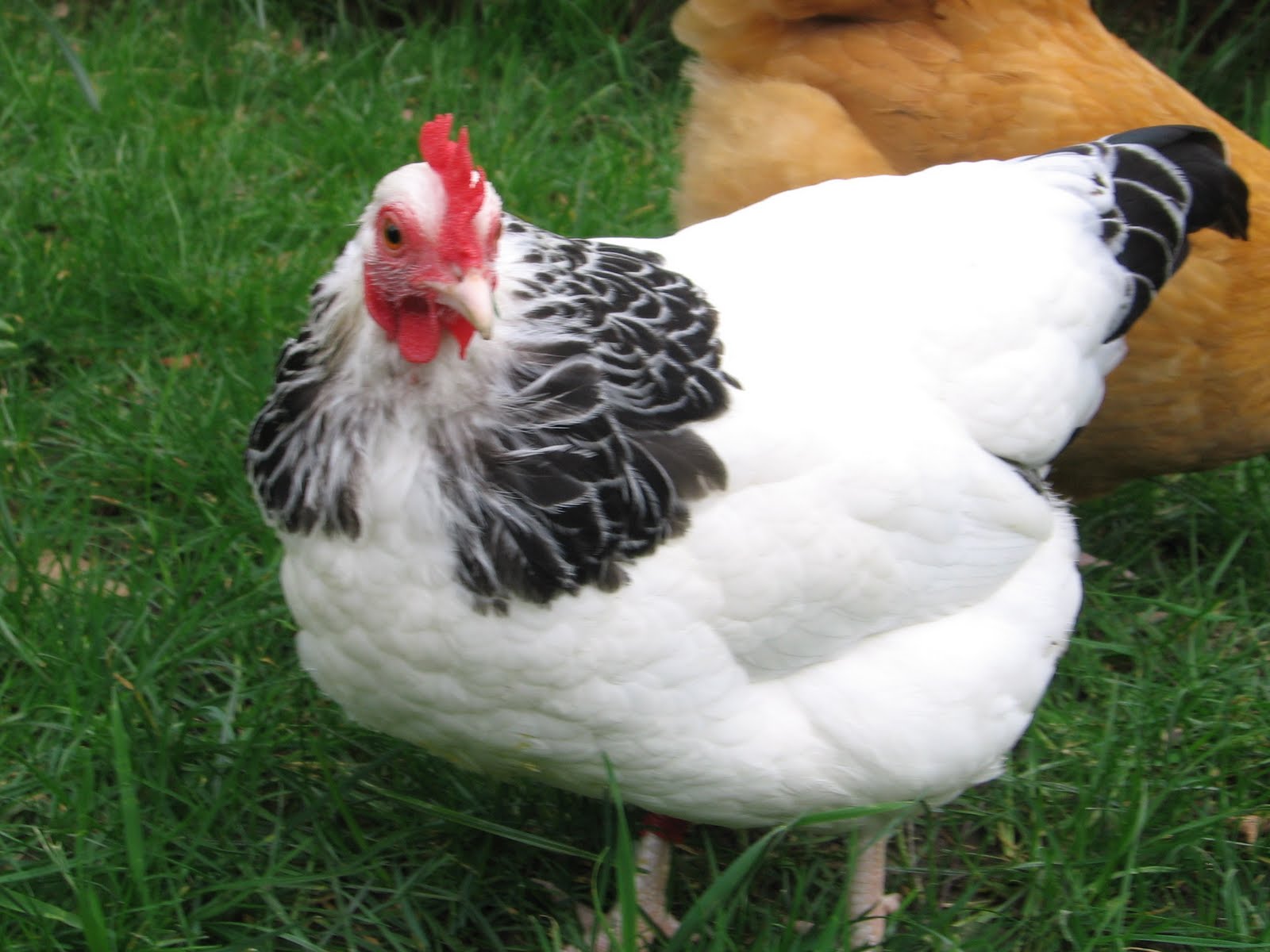 উন্নত জাতের মুরগী
উন্নত জাতের গাভী
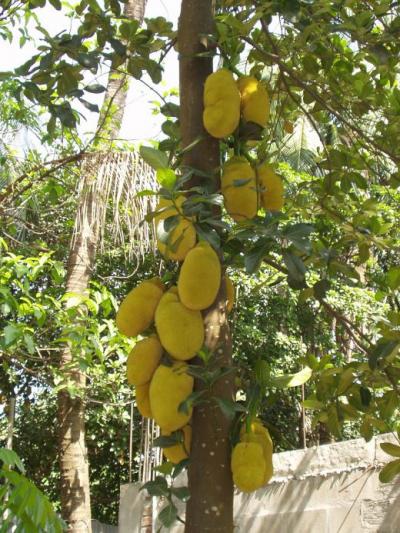 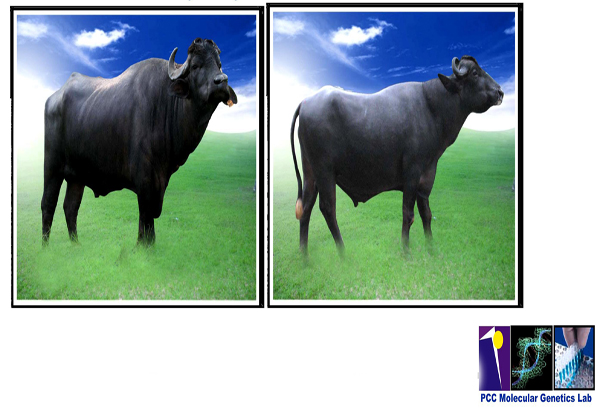 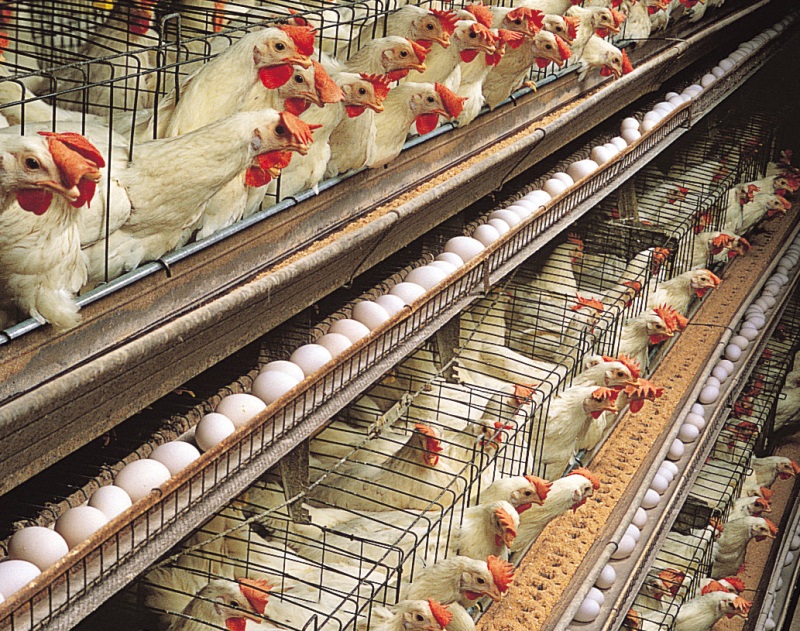 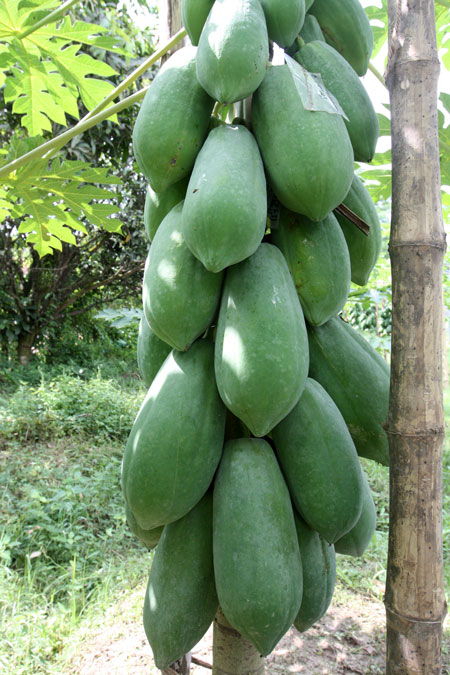 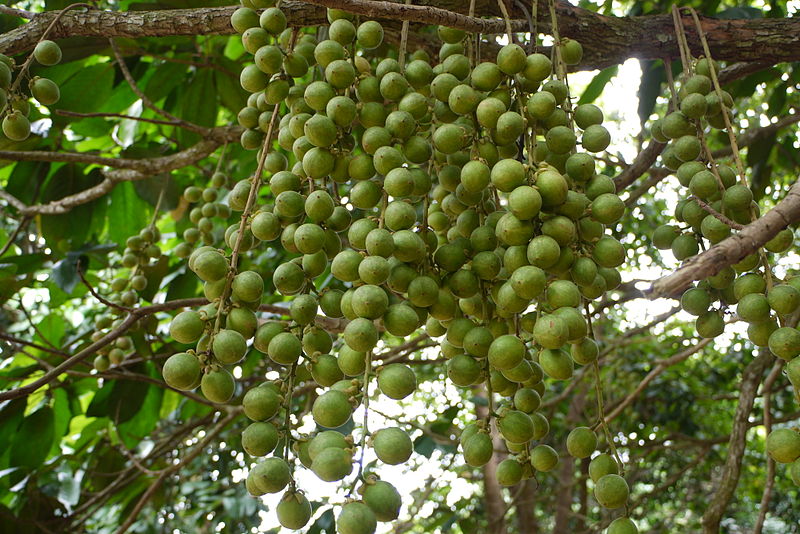 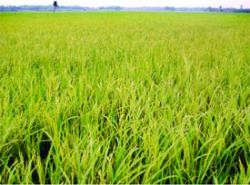 জৈব প্রযুক্তির একটি দিক হলো জেনেটিক ইঞ্জিনিয়ারিং
নীরব পাঠ
প্রশ্নোত্তর আলোচনা
দলীয় কাজ
শিক্ষার্থীদের চার দলে ভাগ করে দিয়ে
আমাদের কৃষিজাত দ্রব্যের উৎপাদন বৃদ্ধিতে কোন কোন প্রযুক্তিগুলো ব্যবহৃত হয় তার তালিকা তৈরি  করতে বলব ।
মূল্যায়ন
আধুনিক কৃষি প্রযুক্তি কোনটি?
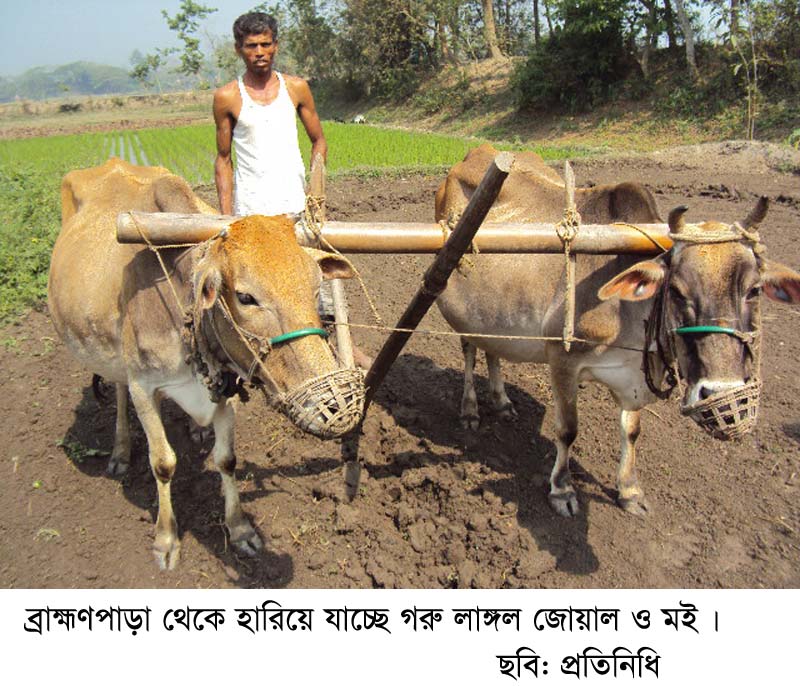 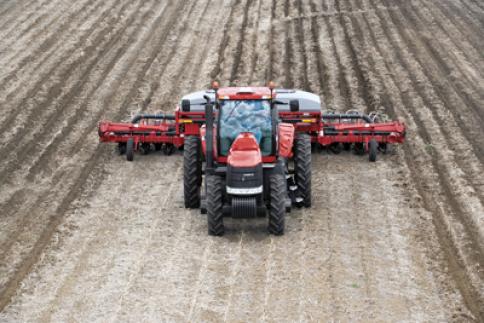 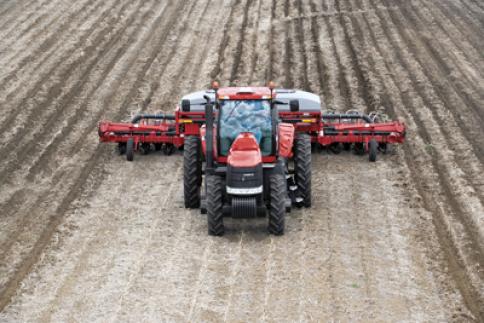 এটি কোন প্রযুক্তি?
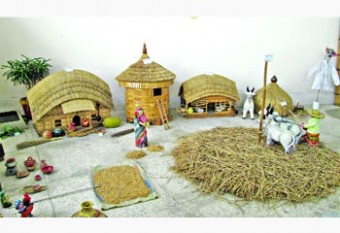 প্রাচীন কৃষি প্রযুক্তি
প্রশ্নের উত্তর দাওঃ
১ ১
১। তিনটি আধুনিক কৃষি প্রযুক্তির নাম লিখ ।
২।কৃষি প্রযুক্তির তিনটি যুগ কী কী ?
৩। আধুনিক কৃষি প্রযুক্তির অগ্রগতি আমাদের জীবনে কী প্রভাব বিস্তার করেছে ?
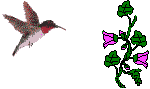 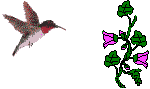 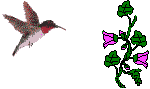 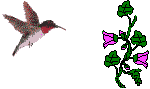 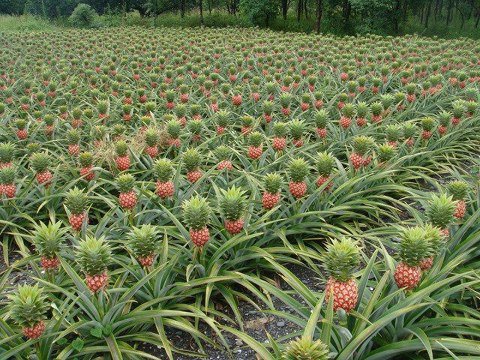 ধন্যবাদ